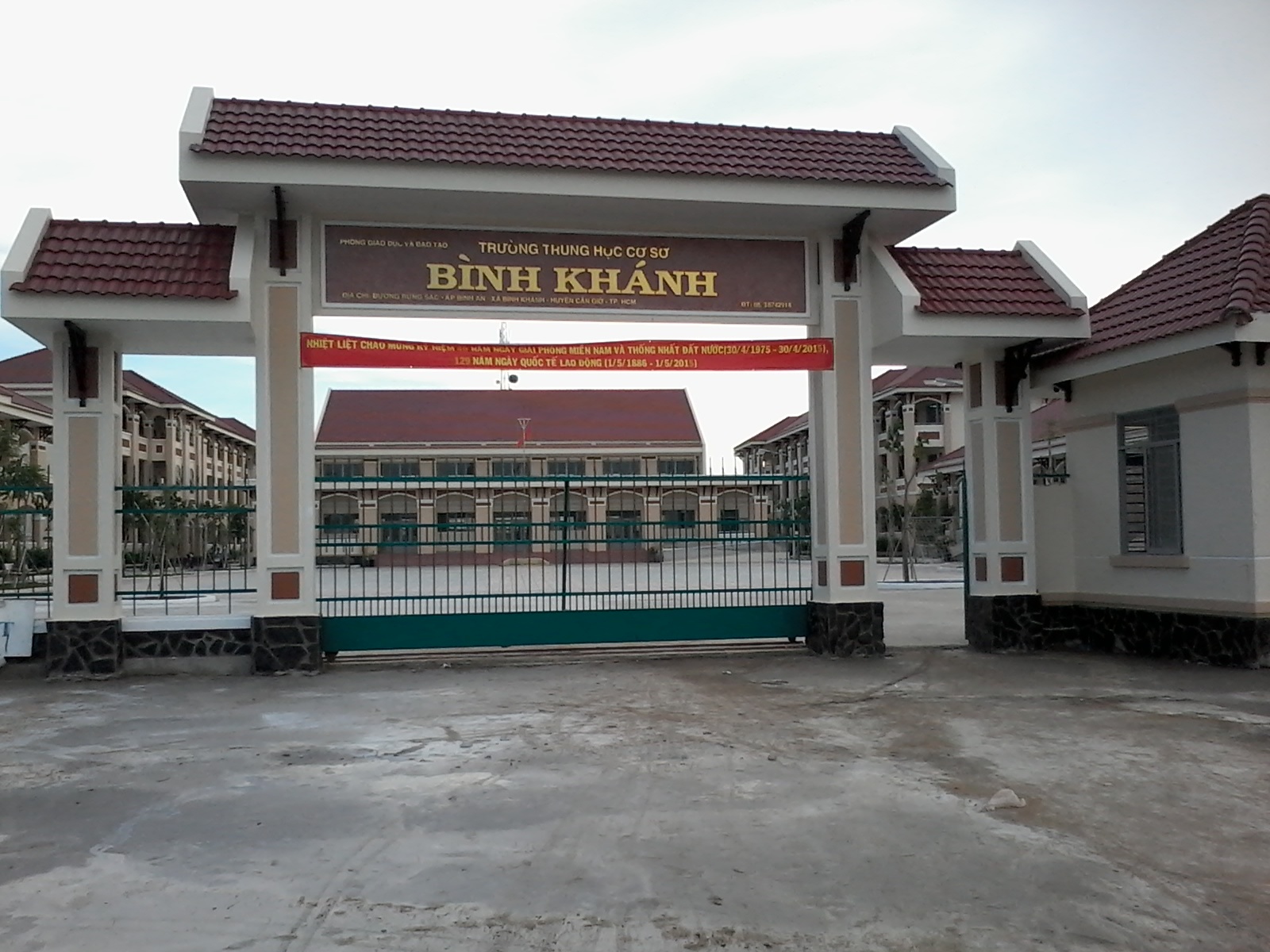 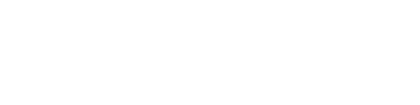 BINH KHANH SECONDARY SCHOOL
FRIENDS PLUS 6
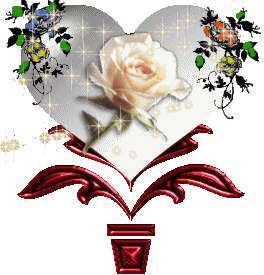 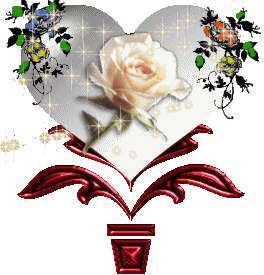 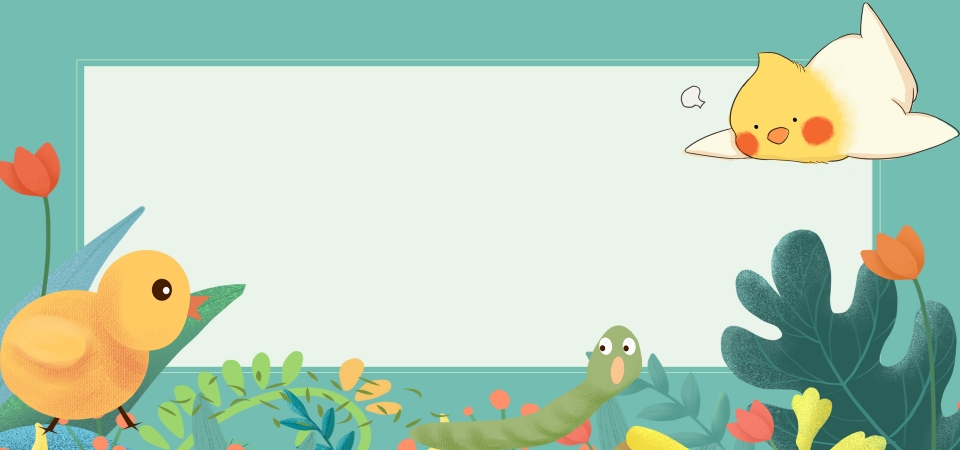 OPEN! SESAME!
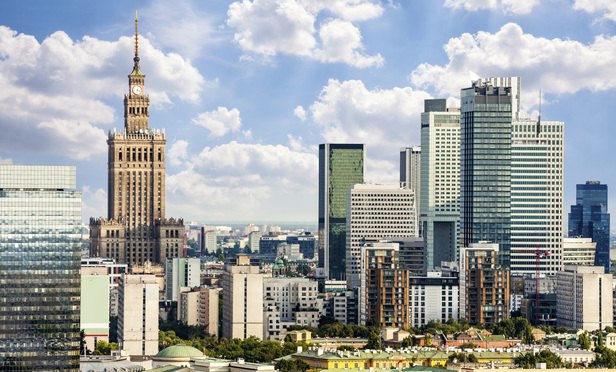 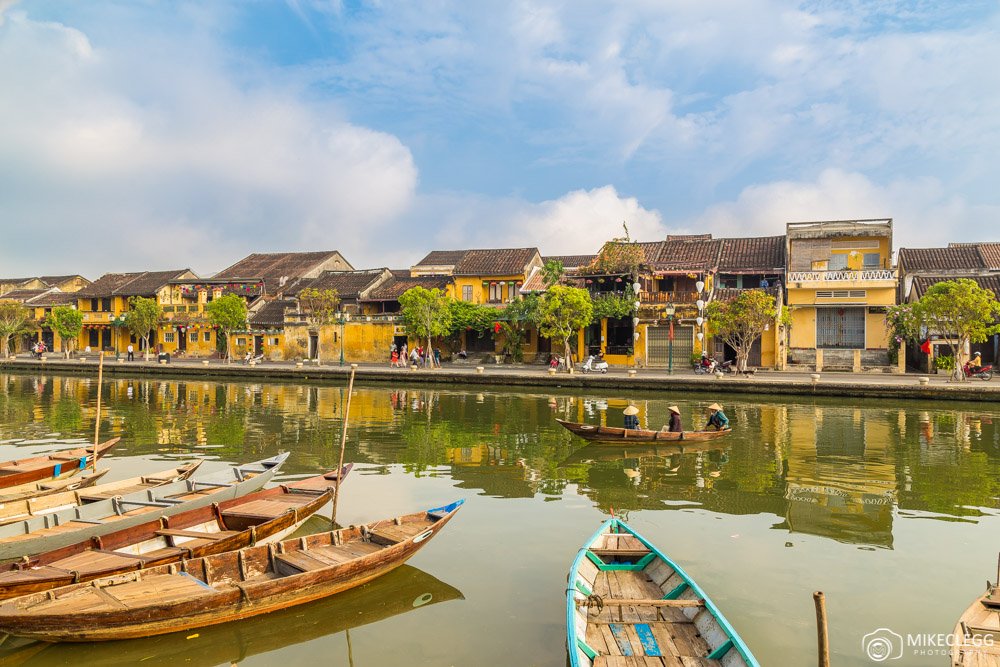 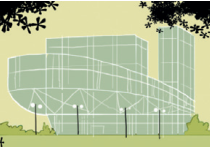 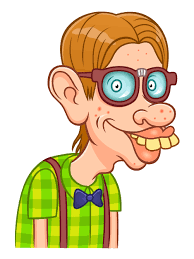 unfriendly
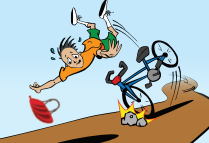 1
2
4
3
7
8
6
5
quiet
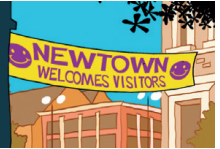 pretty
old
10
11
9
12
safe
clean
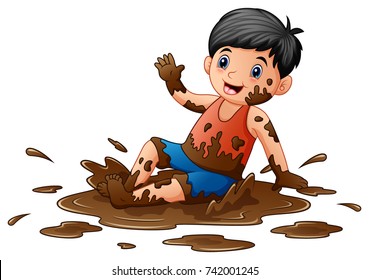 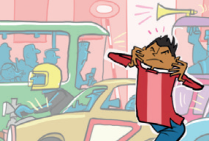 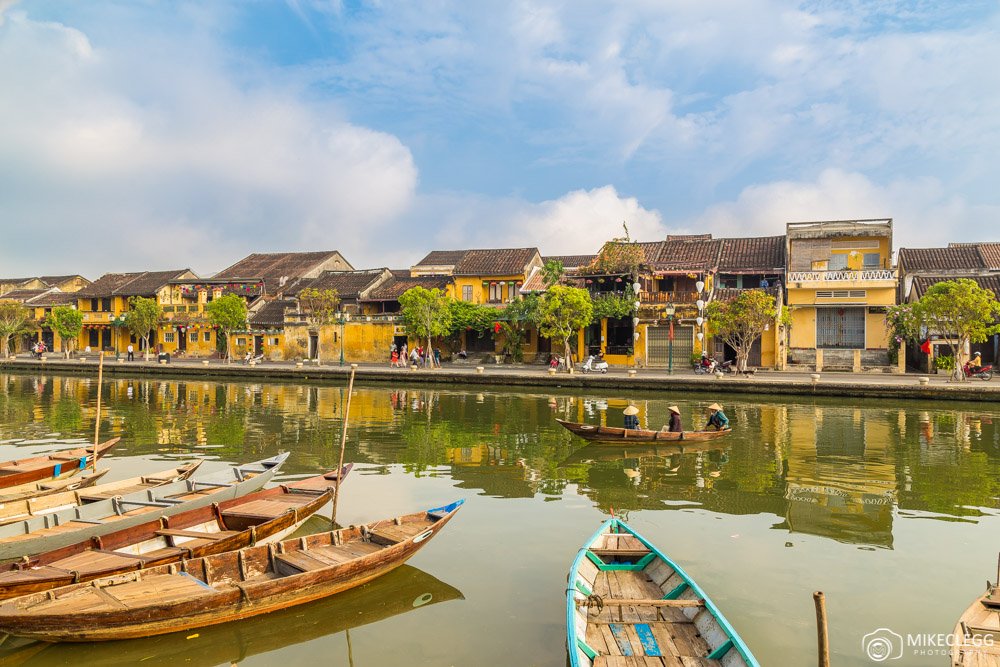 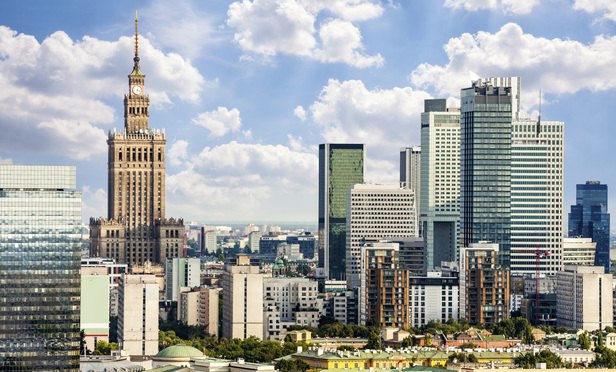 Do you like modern or old places? Why?
Write sentences for the adjectives in exercise 1.
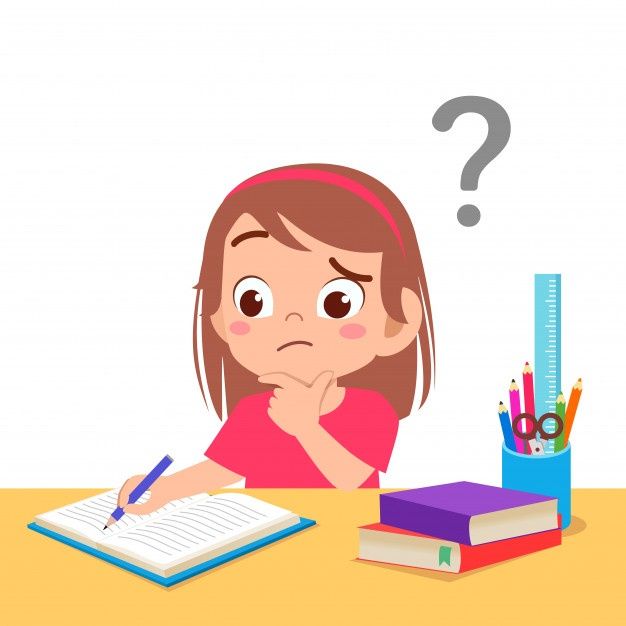 Listen to four street interviews in a radio programme. What do people talk about? Choose four topics from the box and match them to the people.
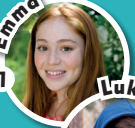 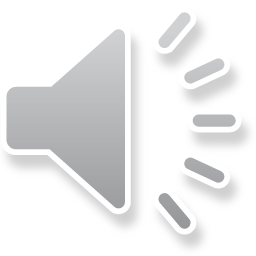 Emma:
the park
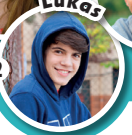 buses and bikes
Lukas:
New York
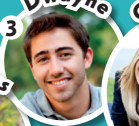 Dwayne:
restaurants
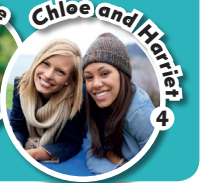 Chloe and Harriet:
TRUE – FALSE  QUIZ
T
1) Emma thinks that the shopping centre is cleaner than the park.
T
2) Lukas thinks that the bus is slower than his bike.
F
3) Lukas thinks that
buses are more dangerous than bikes.
bikes are more dangerous.
T
4) Dwayne thinks that Oxford is nicer and older than his city.
F
5) Harriet thinks that
Luigi’s pizzas are bigger.
Gino’s pizzas are bigger and better.
T
6) Chloe thinks that Gino’s is friendlier.
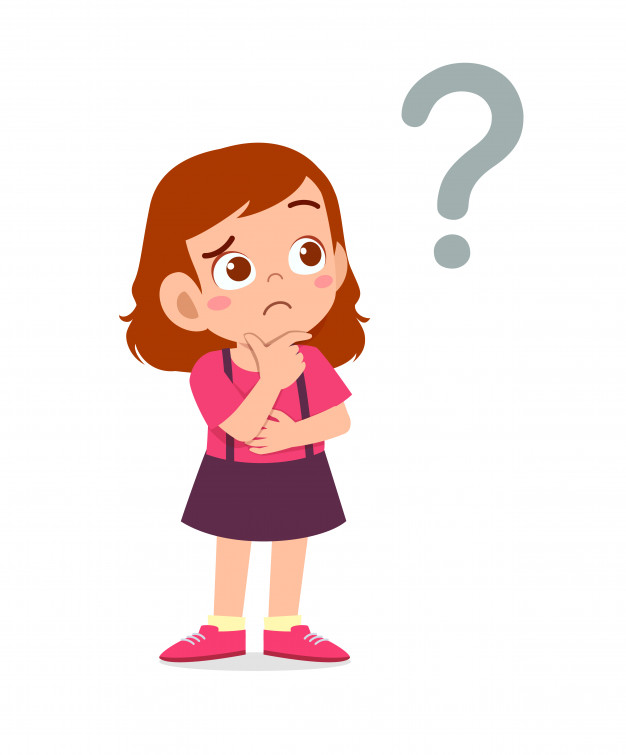 Answer the questions
Who does Emma meet at the shopping centre?
What does Lukas say about the price of the buses?
Where is Dwayne from?
What does Harriet agree with Chloe about?
LUCKY NUMBERS
1
2
3
4
5
6
Answer the question
Who does Emma meet at the shopping centre?
 She meets her friends at the shopping centre.
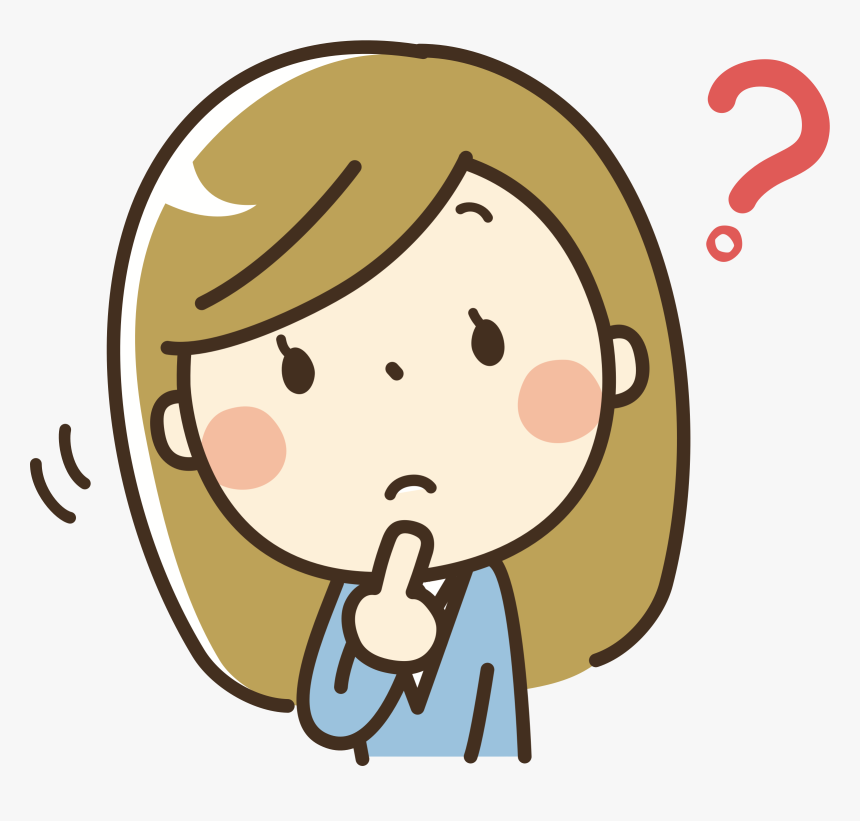 Answer the question
2) What does Lukas say about the price of the buses?
 They are expensive.
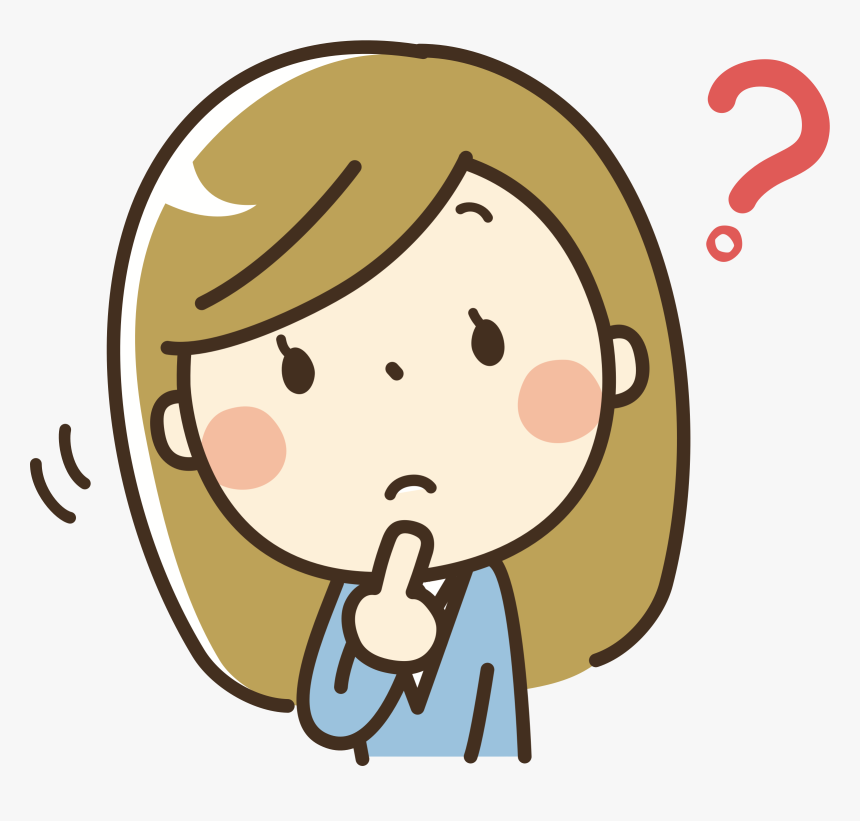 Answer the question
3) Where is Dwayne from?
 He is from New York.
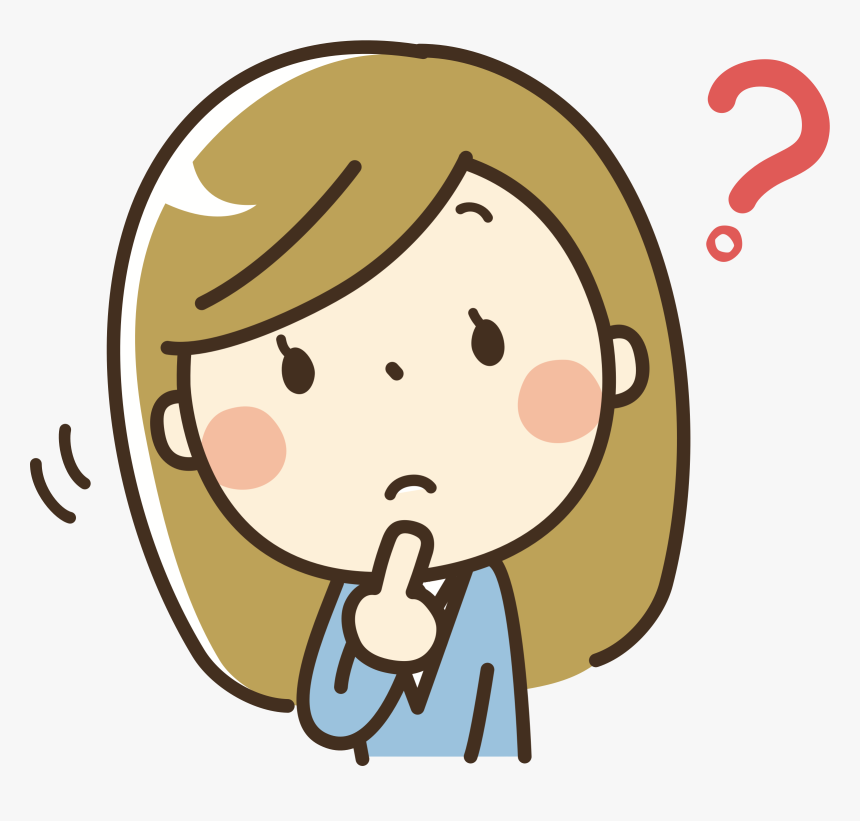 Answer the question
4) What does Harriet agree with Chloe about?
 The pizzas in Gino’s are better, and the people are friendlier.
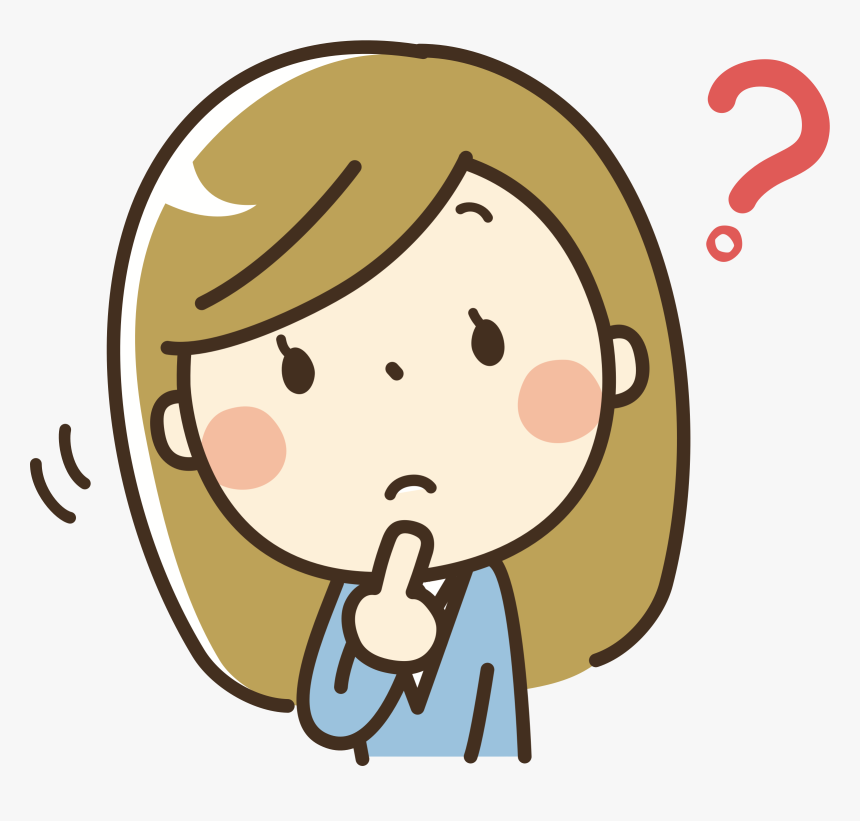 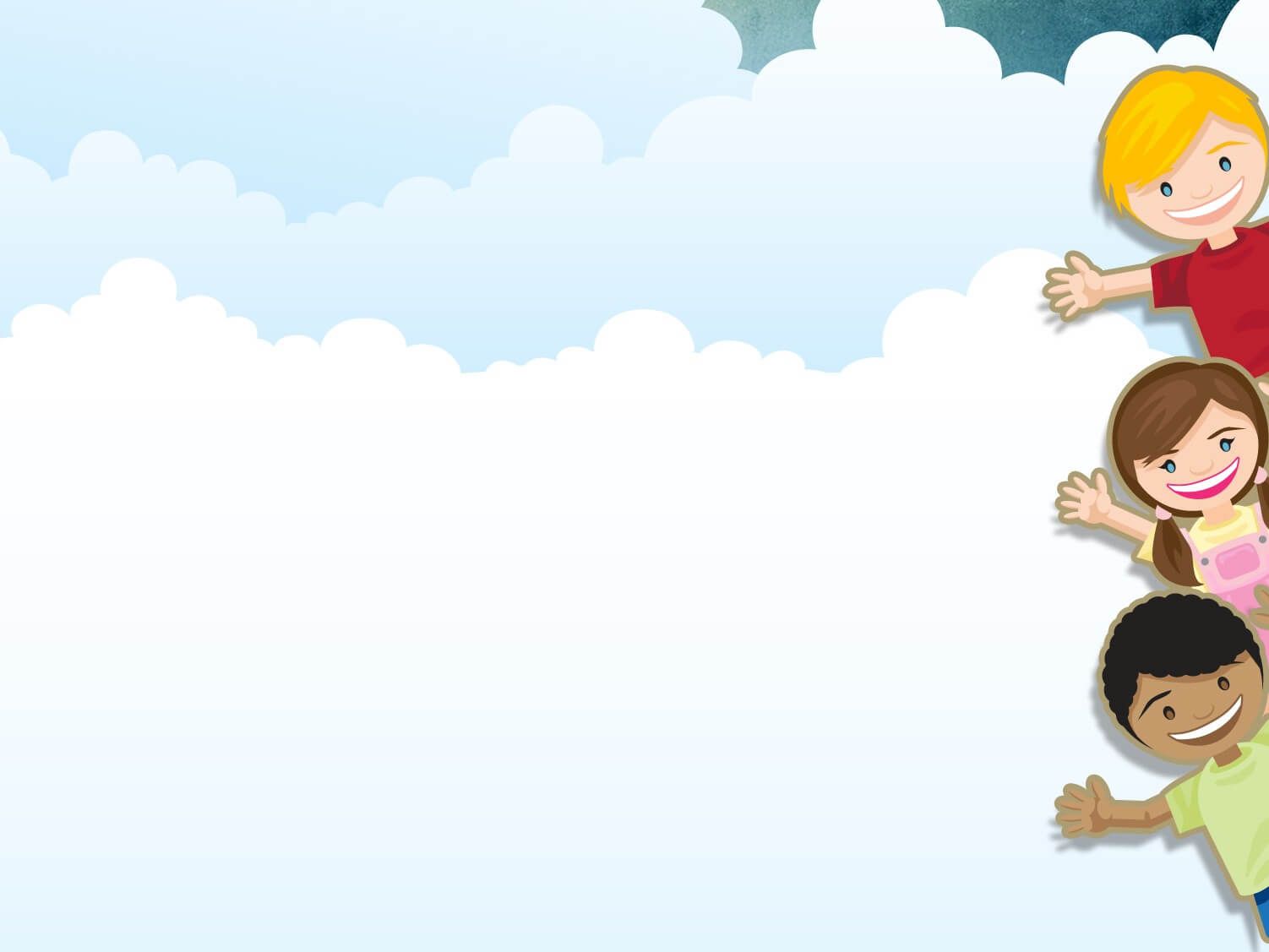 You get 10 points !
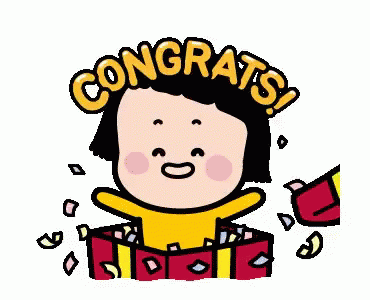 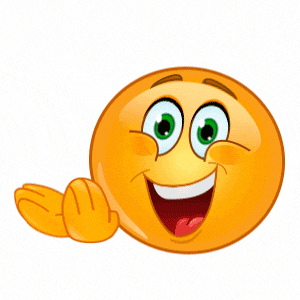 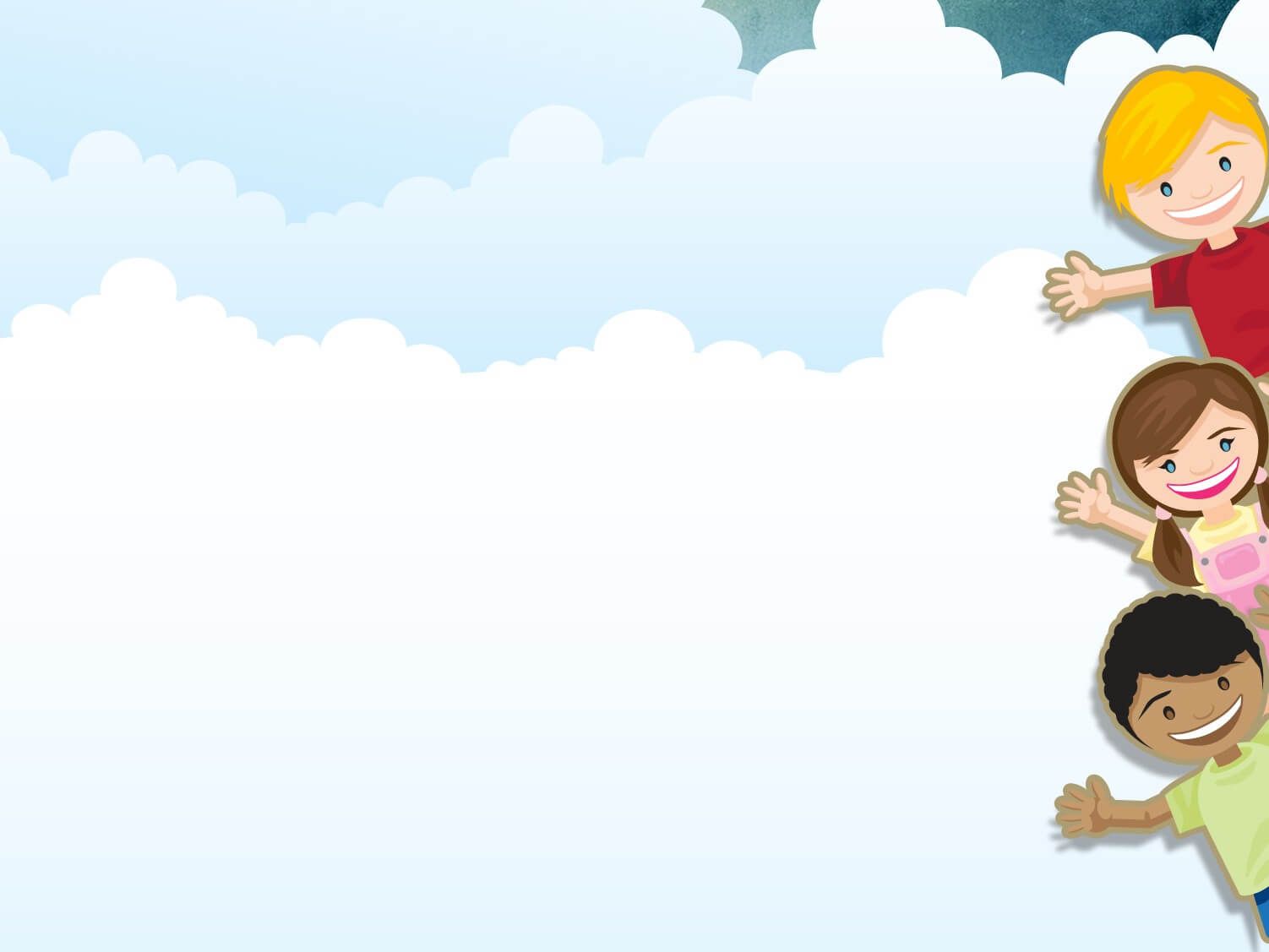 You get 10 points !
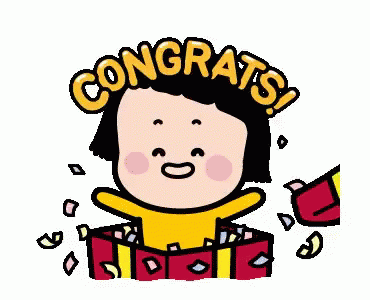 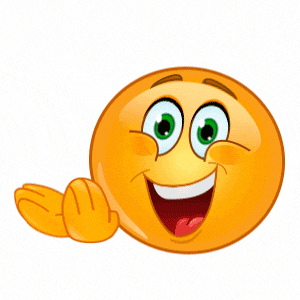 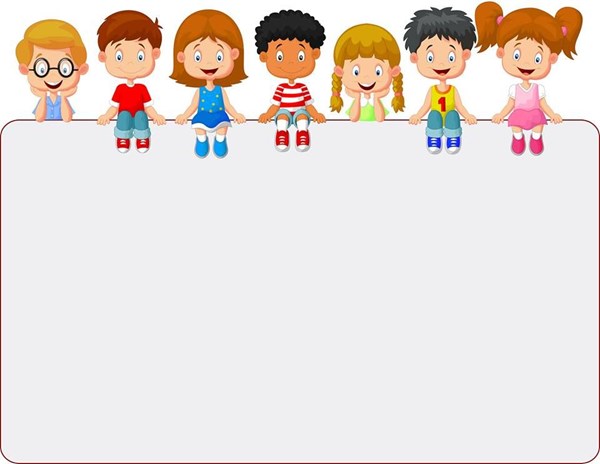 Think of three places that you like in your town / city and three places that you don’t like. Write sentences and say why you like or dislike them.
MINDMAP
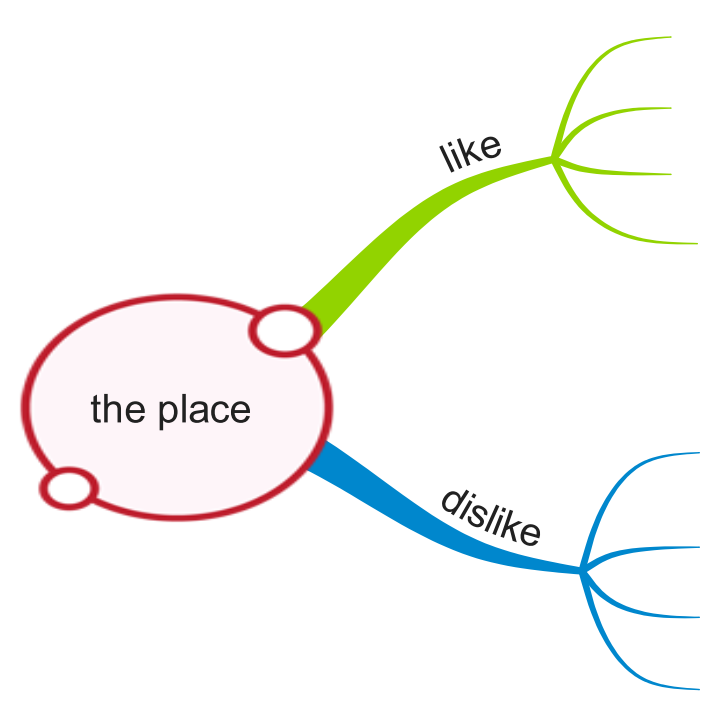 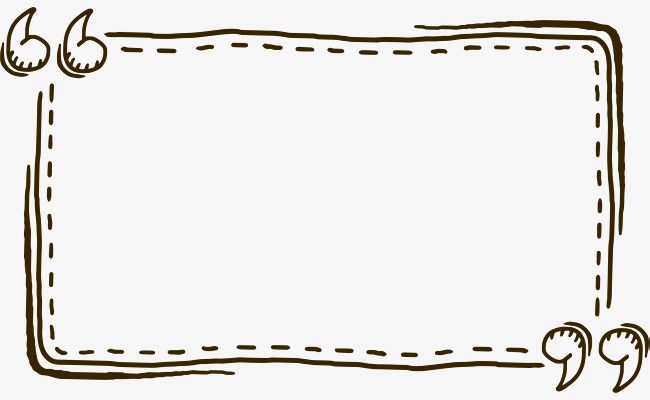 Homework
- Learn by heart all the new words.
- Prepare for next lesson – Language focus: comparative adjectives.